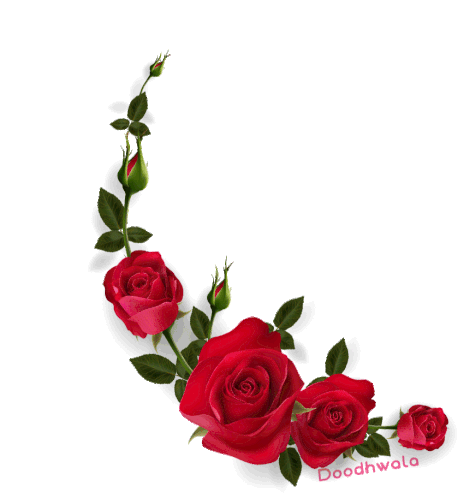 স্বাগতম
মোহাম্মদ  সাহাব উদ্দিন
প্রভাষক (ব্যবস্থাপনা)
 বি এ এফ শাহীন কলেজ চট্টগ্রাম
মোবাইল নম্বারঃ ০১৭২২ ৪০০ ৪০৫
ব্যবস্থাপনা
পাঠ ঘোষণা
ব্যবস্থাপনার ধারণাগত কাঠামো
শিখনফল
ব্যবস্থাপনা কি বলতে পারবে 
ব্যবস্থাপনার বৈশিষ্ট্য ব্যাখ্যা করতে পারবে
মানব সম্পদ ও উপকরণ কি বলতে পারবে
ব্যবস্থাপনার গুরুত্ব ব্যাখ্যা করতে পারবে
ব্যবস্থাপনার কাজ ব্যাখ্যা করতে পারবে
ব্যবস্থাপনা কি?
ব্যবস্থাপনা একটা প্রক্রিয়া।
According to Rue and Byro, “Management is getting things done through others ”.
Rue এবং Byro এর মতে, "ব্যবস্থাপনা হচ্ছে অন্যদের মাধ্যমে কাজ করা"।
অন্যের দ্বারা কাজ করার কৌশল হল ব্যবস্থাপনা।
Management = Manage + men + t = Manage men tactfully 
To handle =  Italian language- ‘“Maneggiare ”- To train up the horses
ব্যবস্থাপনার বৈশিষ্ট্য
প্রক্রিয়া বা দলগত কাজ 
সামাজিক প্রক্রিয়া
লক্ষ্য অর্জনের উপায় 
কাজ সম্পন্ন করার কৌশল 
অর্থনৈতিক সম্পদ
 জ্ঞানের পৃথক শাখা 
সর্বজনীনতা
সম্পদ : দুই ধরনের সম্পদ পাওয়া যায় (মানব সম্পদ ও উপকরণ)।
6M 
M=Man 
M=Machine 
M=Materials 
M=Money
M= Market
M= Method
উপকরণ(Elements)
লক্ষ্য অর্জনের জন্য সম্পদ বা উপাদানের কার্যকর ব্যবহারের মাধ্যমে 
পরিকল্পনা, 
সংগঠিত, 
কর্মীসংস্থান, 
নির্দেশনা, 
প্রেষণা, 
সমন্বয় 
এবং
 নিয়ন্ত্রণ সহ 
বিভিন্ন কার্যক্রমকে ব্যবস্থাপনা বলা হয়।
ব্যবস্থাপনার  
কাজ
ব্যবস্থাপনার গুরুত্ব
সম্পদের সঠিক ব্যবহার 
কর্মদক্ষতা বৃদ্ধি
 শৃঙ্খলা প্রতিষ্ঠা 
সৌহার্দ্যপূর্ণ সম্পর্ক স্থাপন
 কর্মসংস্থানের সুযোগ সৃষ্টি
লক্ষ্য বা উদ্দেশ্য
সম্পদের ব্যবহার(6M)
ব্যবস্থাপনার
 কার্যাবলী
লক্ষ্য বা 
উদ্দেশ্য অর্জন
ব্যবস্থাপনা ধারণাগত কাঠামো
মূল্যায়ন
একক কাজ
বাড়ীর 
কাজ
ধন্যবাদ